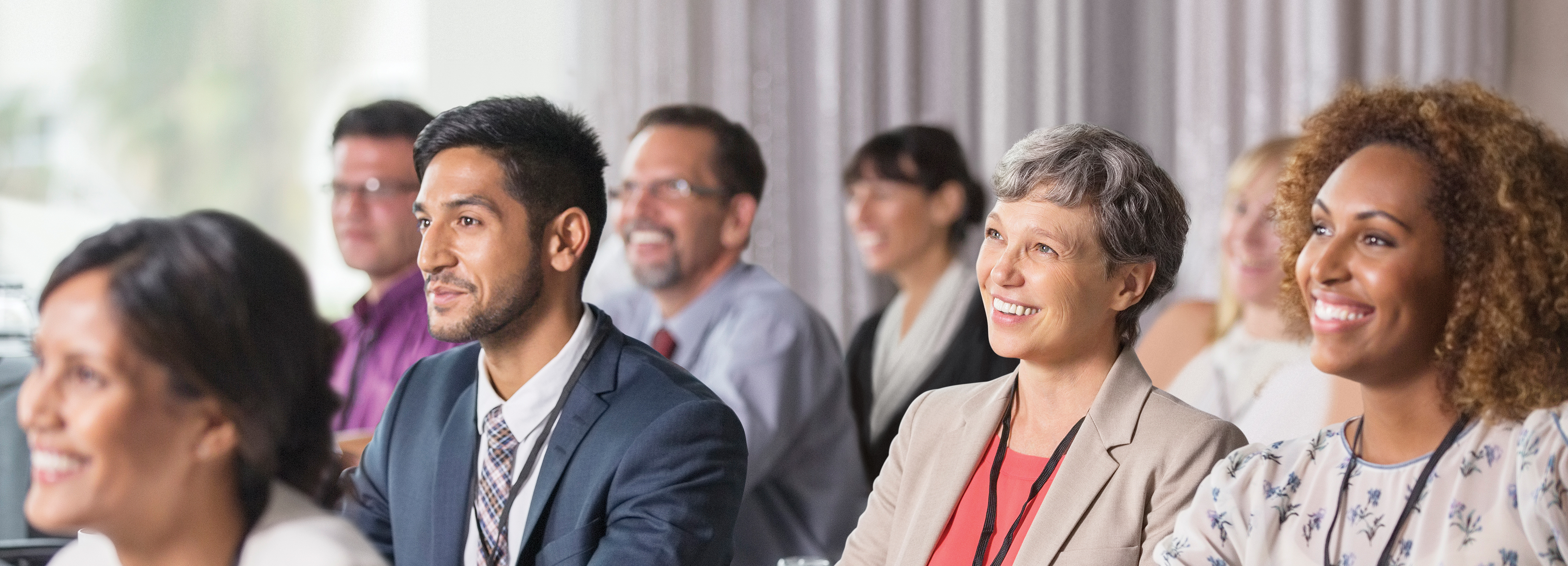 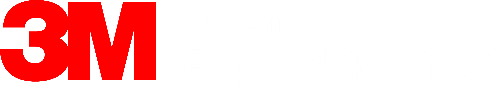 Tandheelkundige restauraties
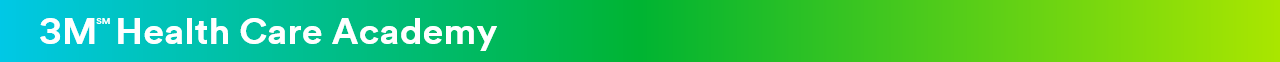 Webinar Ivo Krejci: Antwoord op vragen die u altijd wilde 
stellen over dentale hechting
Prof. Dr. I. Krejci zal u alles vertellen over dentale hechting:- Beginselen van dentale hechting;- 3-staps, 2-staps en 1-staps universele dentale adhesieven: etsen & spoelen ten opzichte van zelf-etsende techniek;-Toelichting van factoren die de bondingprocedure compliceren zoals collageenafbraak, hybridelaag, chloorhexidine,                              vochtig dentine en hydrofobe hechting;- Testmethoden en resultaten van dentale adhesiefsystemen;
- De tien geboden van dentale hechting en meer.
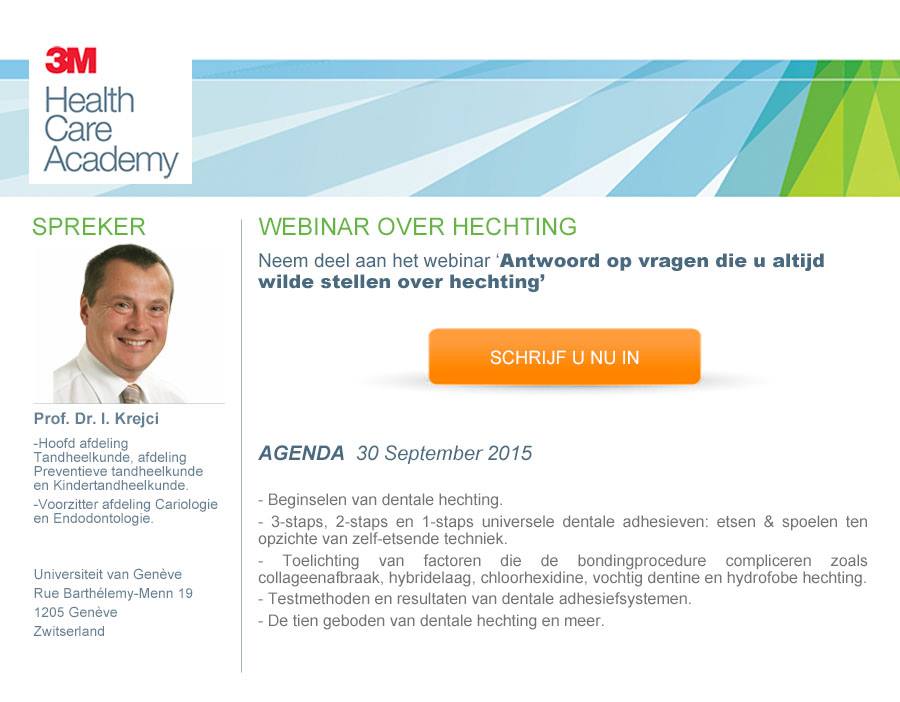 Lesduur | 60 Minuten
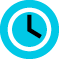